МАДОУ №44
Кружок
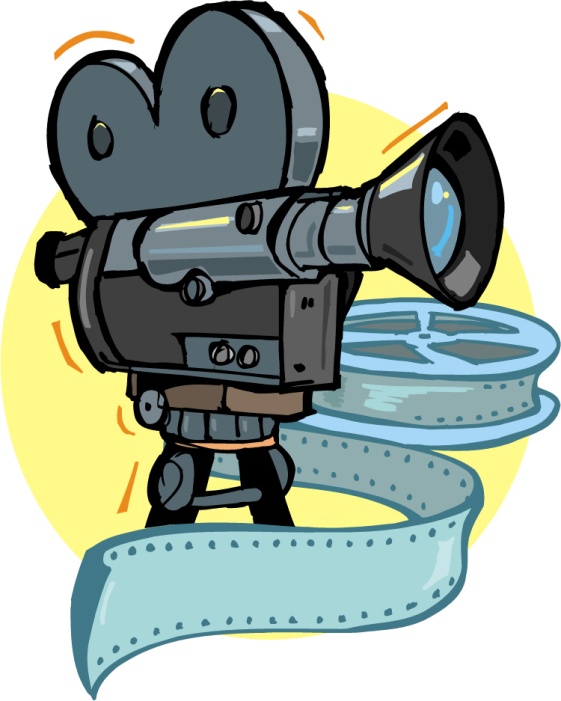 “Юный
журналист”
Задачи:
 Развитие у воспитанников устойчивого интереса (познавательного и практического) к искусству журналистики.
 Формирование умений работать с информацией и специальным оборудованием.
 Развитие коммуникативных способностей и личностных качеств.
 Подготовка личности «информационного общества».
Цель программы - развитие детского творчества с вовлечением детей в общественно-полезную деятельность с возможностями профориентации.
МАДОУ №44
МАДОУ №44
Реализация программы обучения в кружке «Юный журналист» основана на следующих принципах:
 гуманизация и демократизация процесса обучения;
 воспитывающий и развивающий характер обучения;
 доступность и учёт индивидуальных особенностей детей,
 системность, последовательность и постепенность обучения,
 связь обучения с жизнью.
Ожидаемый результат
 У детей сформированы элементарные знания о профессии журналиста.
«Юные журналисты» свободно чувствуют себя перед камерой и за ней.
 Воспитанники умеют брать интервью (навык выстраивания диалога).
 Дети проявляют творческую активность.
 Участники кружка умеют презентовать газету детям, родителям и педагогам.
 Воспитанники успешно принимают участие в литературных конкурсах.
 Взаимодействие с местными СМИ.
Специальность – 
ведущий новостей
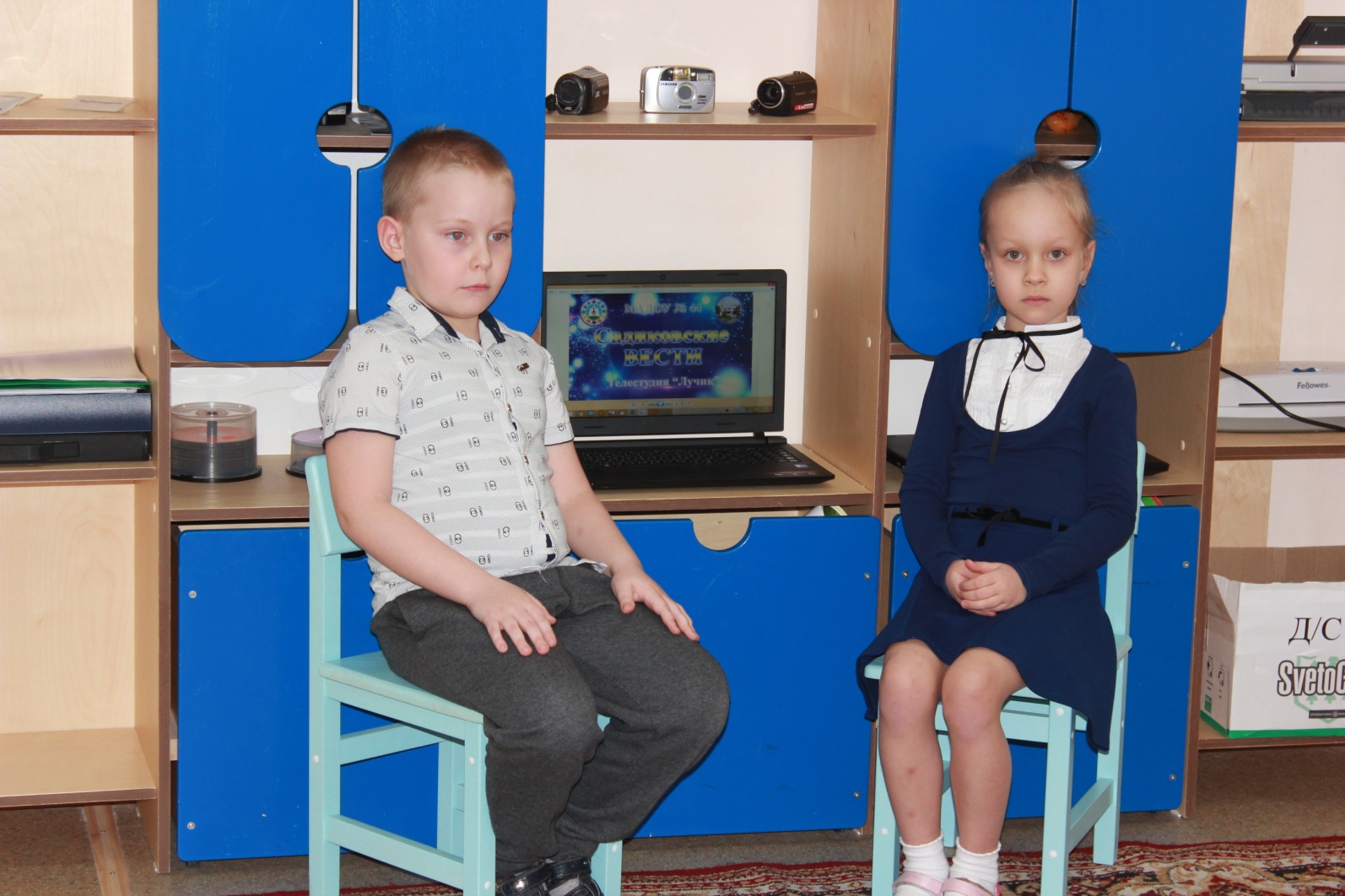 Воспитанники кружка «Юный журналист» пробуют себя в роли ведущих 
«САДИКОВСКИХ ВЕСТЕЙ»
МАДОУ №44
Специальность - фотокорреспондент
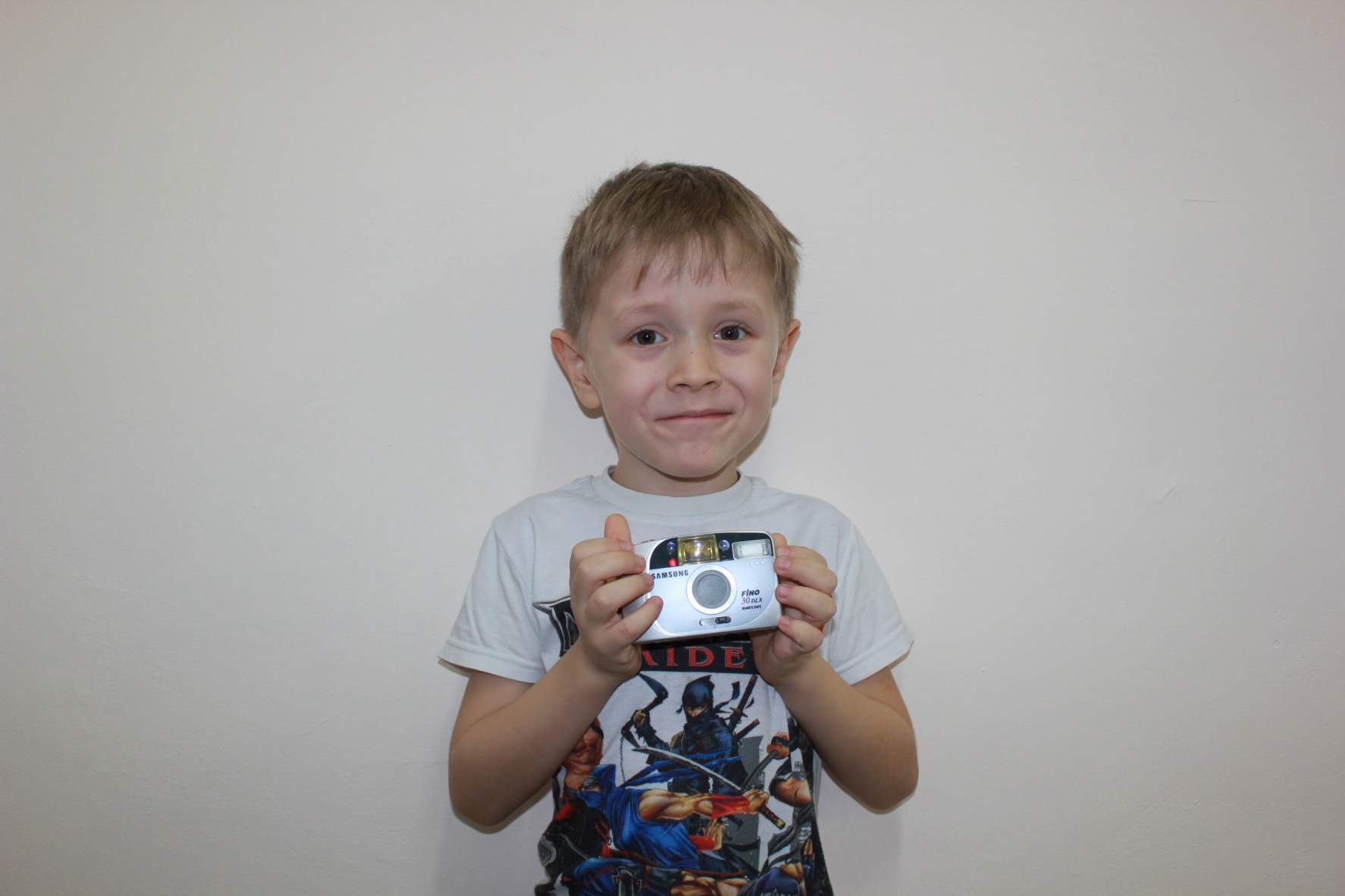 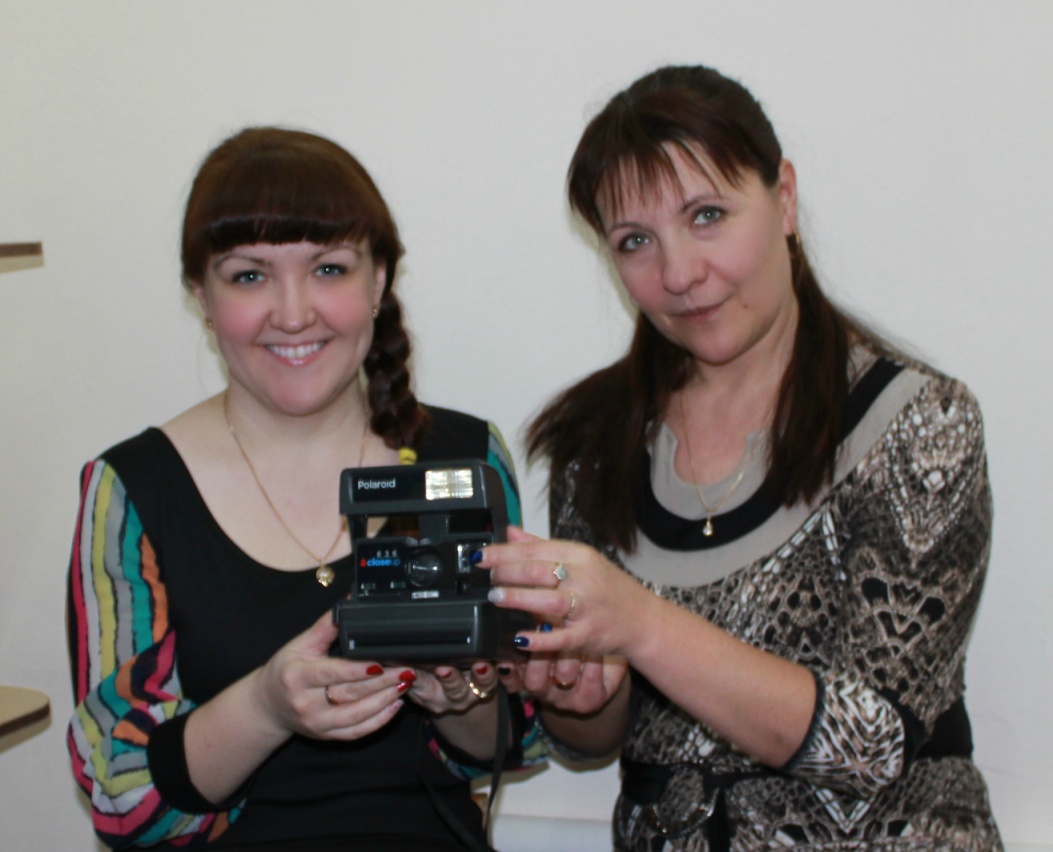 Воспитанники кружка «Юный журналист» и педагоги знакомятся с фототехникой.
МАДОУ №44
Специальность - фотокорреспондент
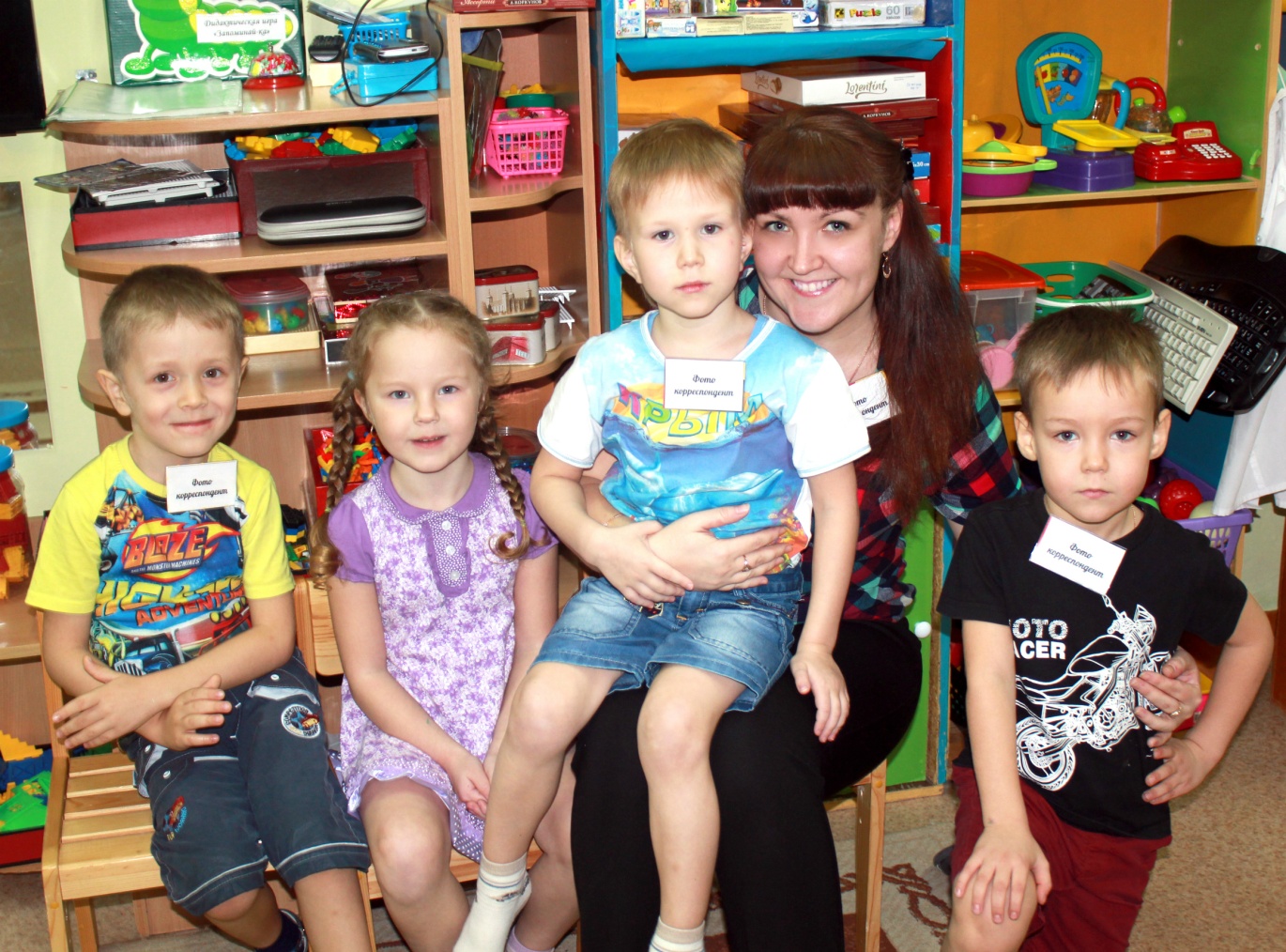 Учимся держаться в кадре!
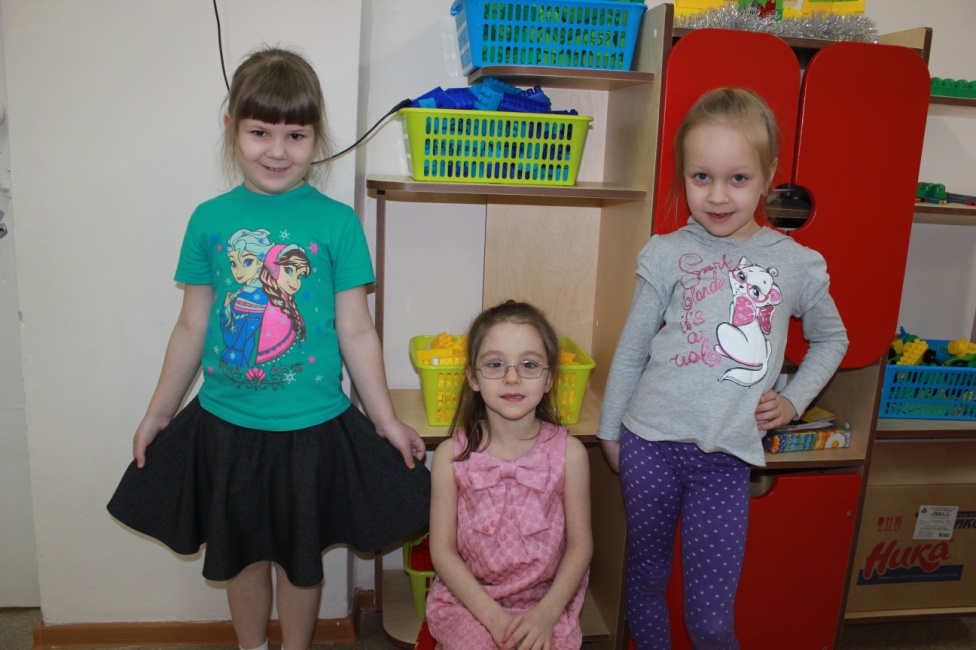 МАДОУ №44
«Журналистская  летучка»
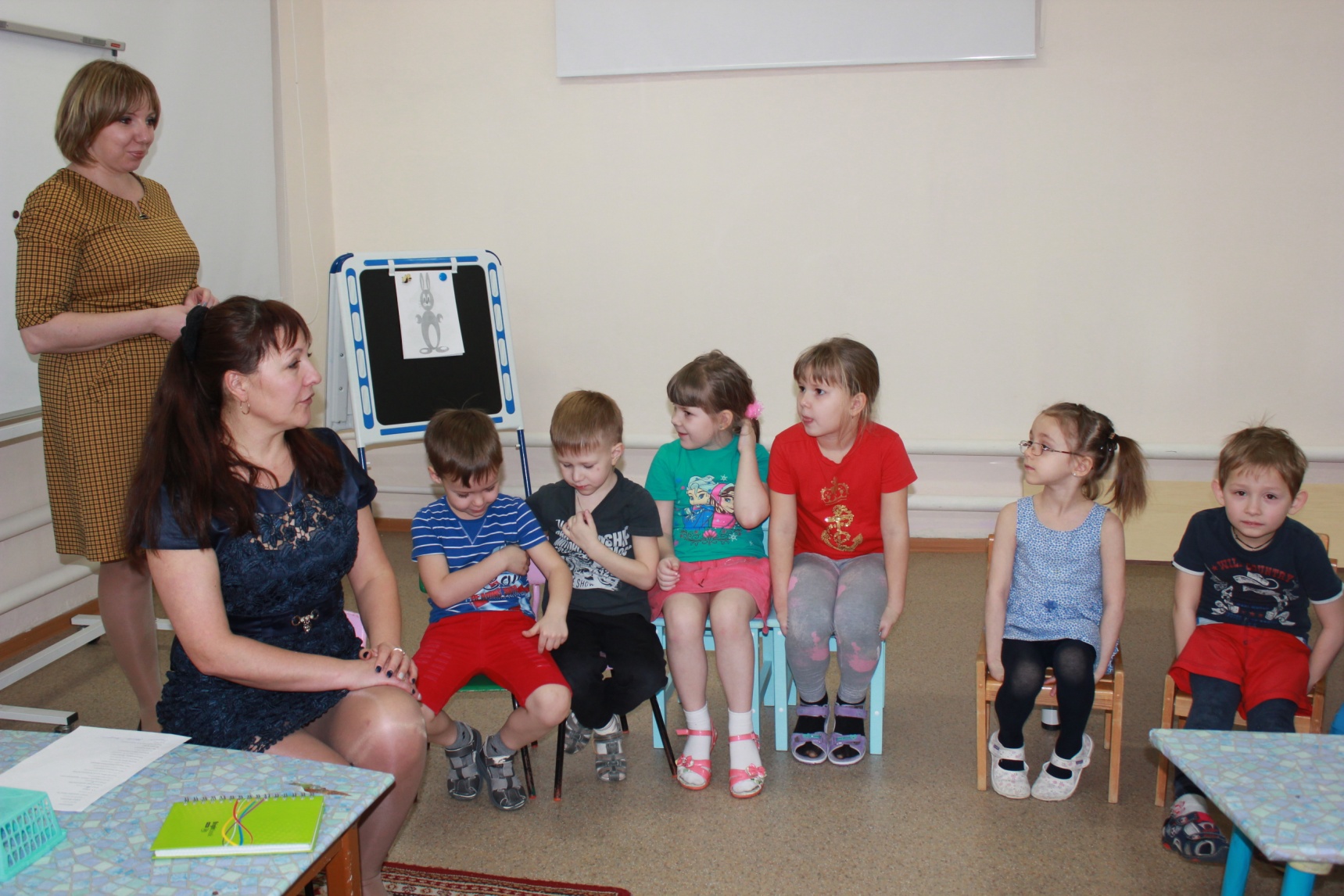 Обсуждение плана работы, распределение обязанностей, выбор маршрута творческой командировки
МАДОУ №44
Подведение  итогов  
первого месяца  работы  кружка
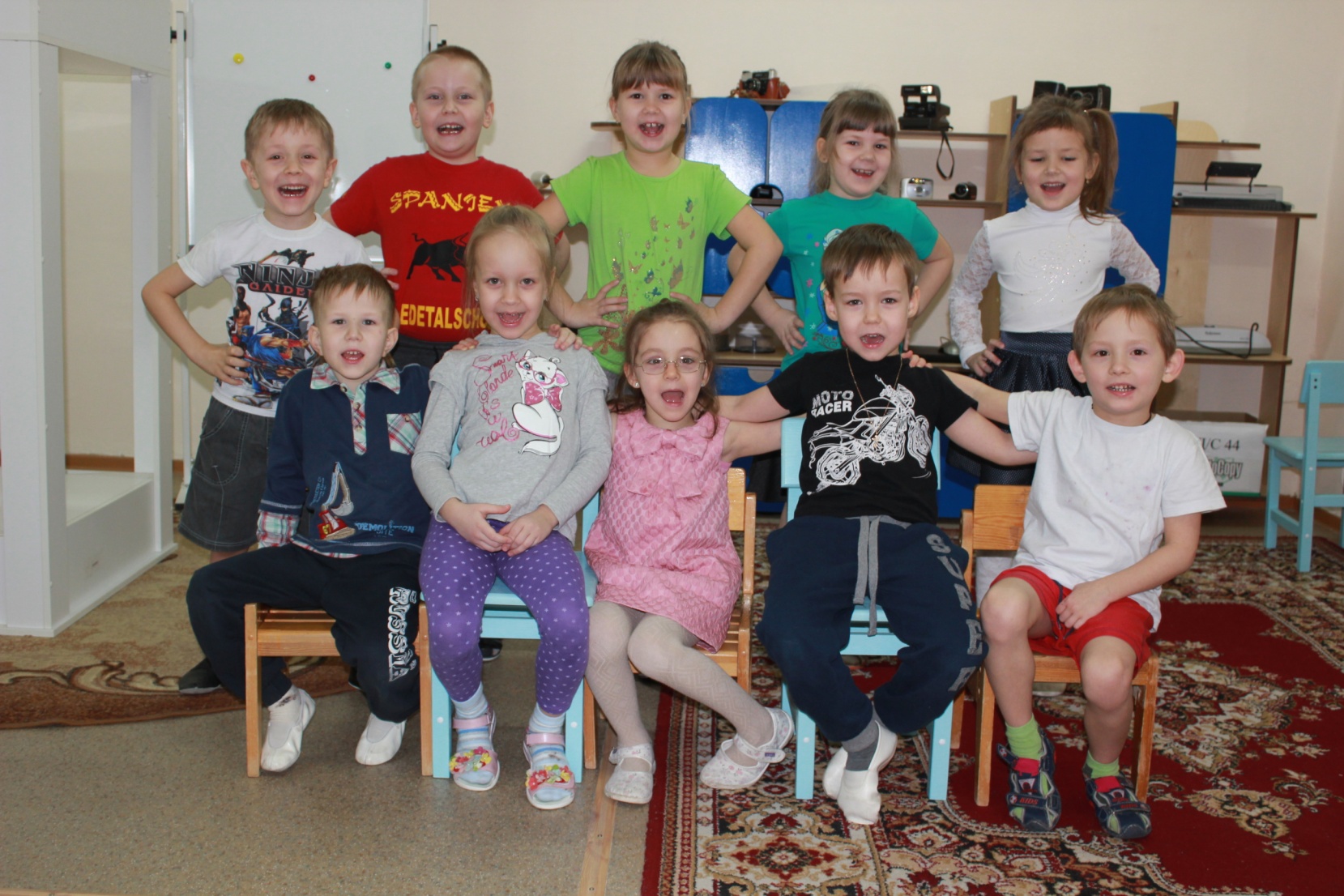 Попробовали свои силы 
в профессии оператора, фотокорреспондента, интервьюера и ведущего.
МАДОУ №44
Осваиваем  специальность интервьюера
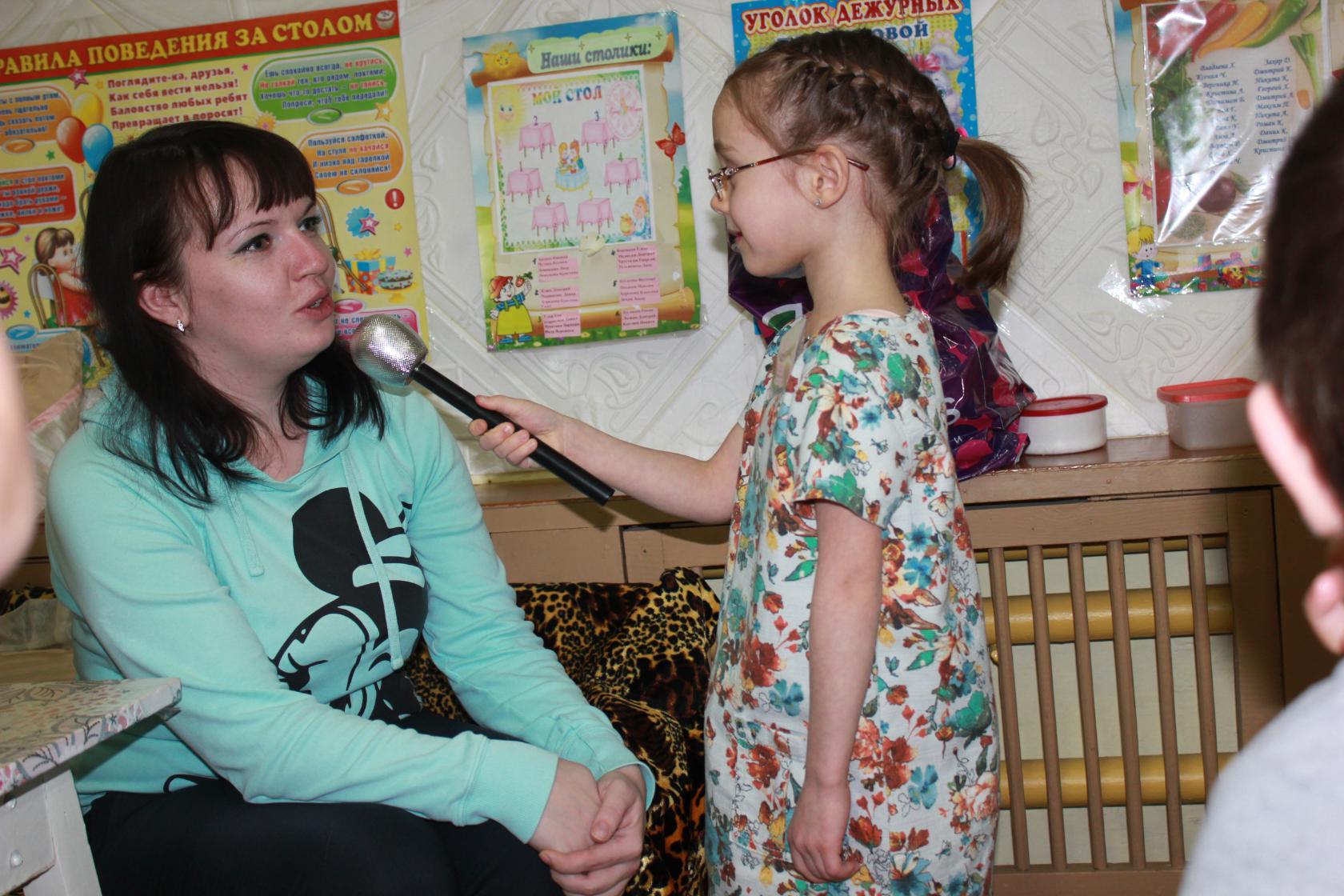 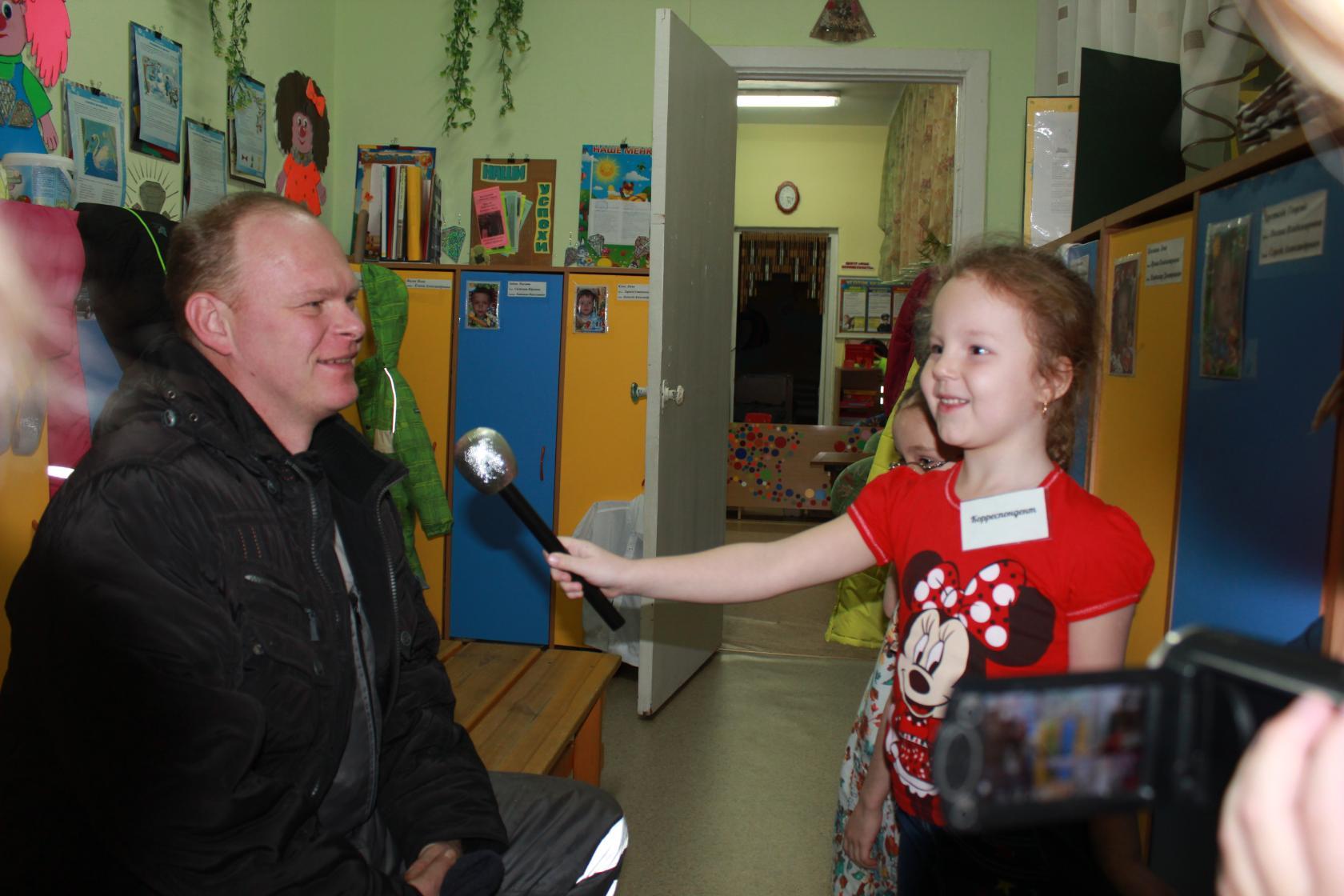 Юные журналисты – в действии: 
учатся брать интервью. 
В роли интервьюируемых – родители и воспитатели.
МАДОУ №44
Специальность - оператор
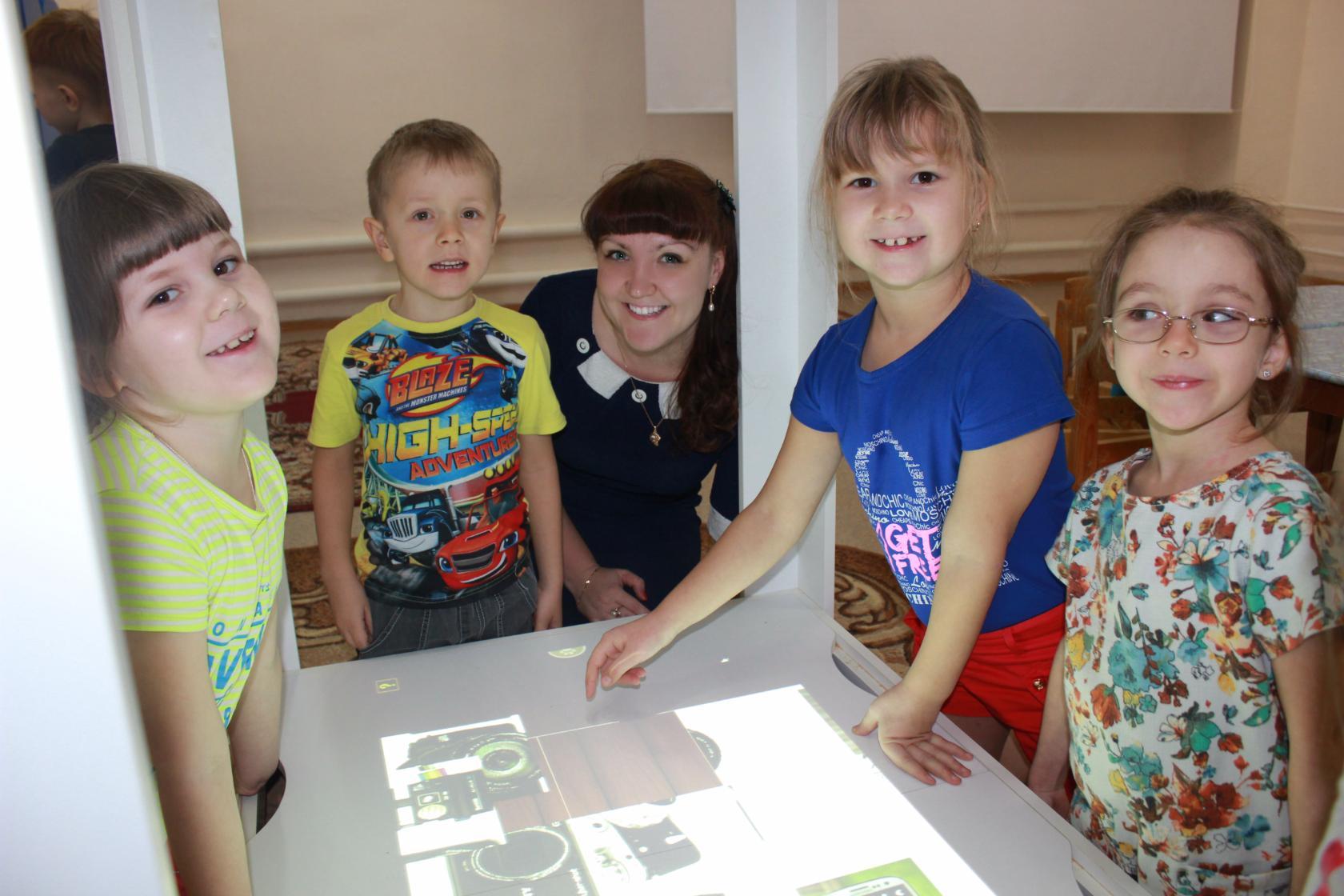 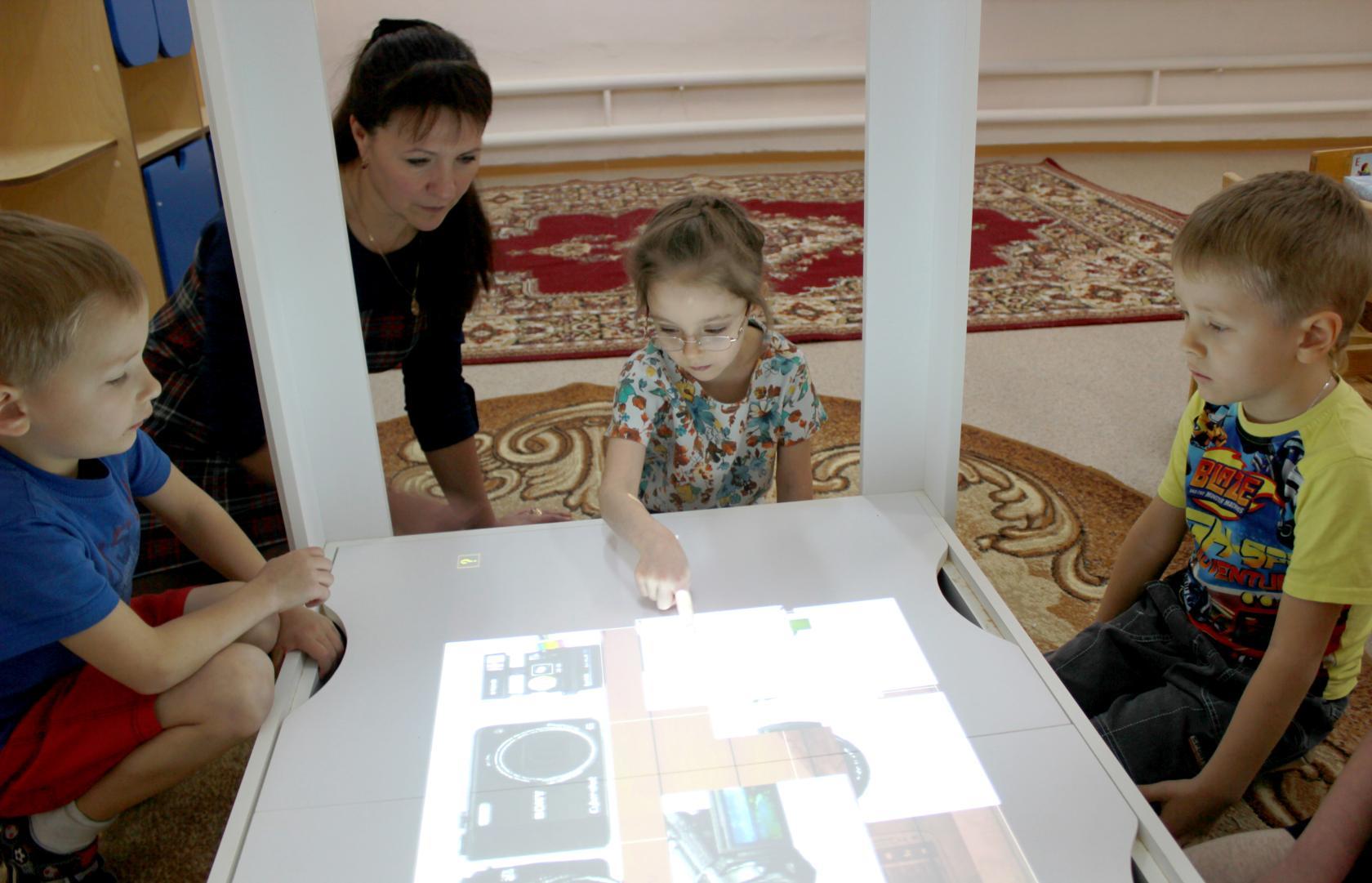 Изучаем виды фотоаппаратов посредством интерактивного стола
МАДОУ №44
Знакомимся  с  печатной  прессой
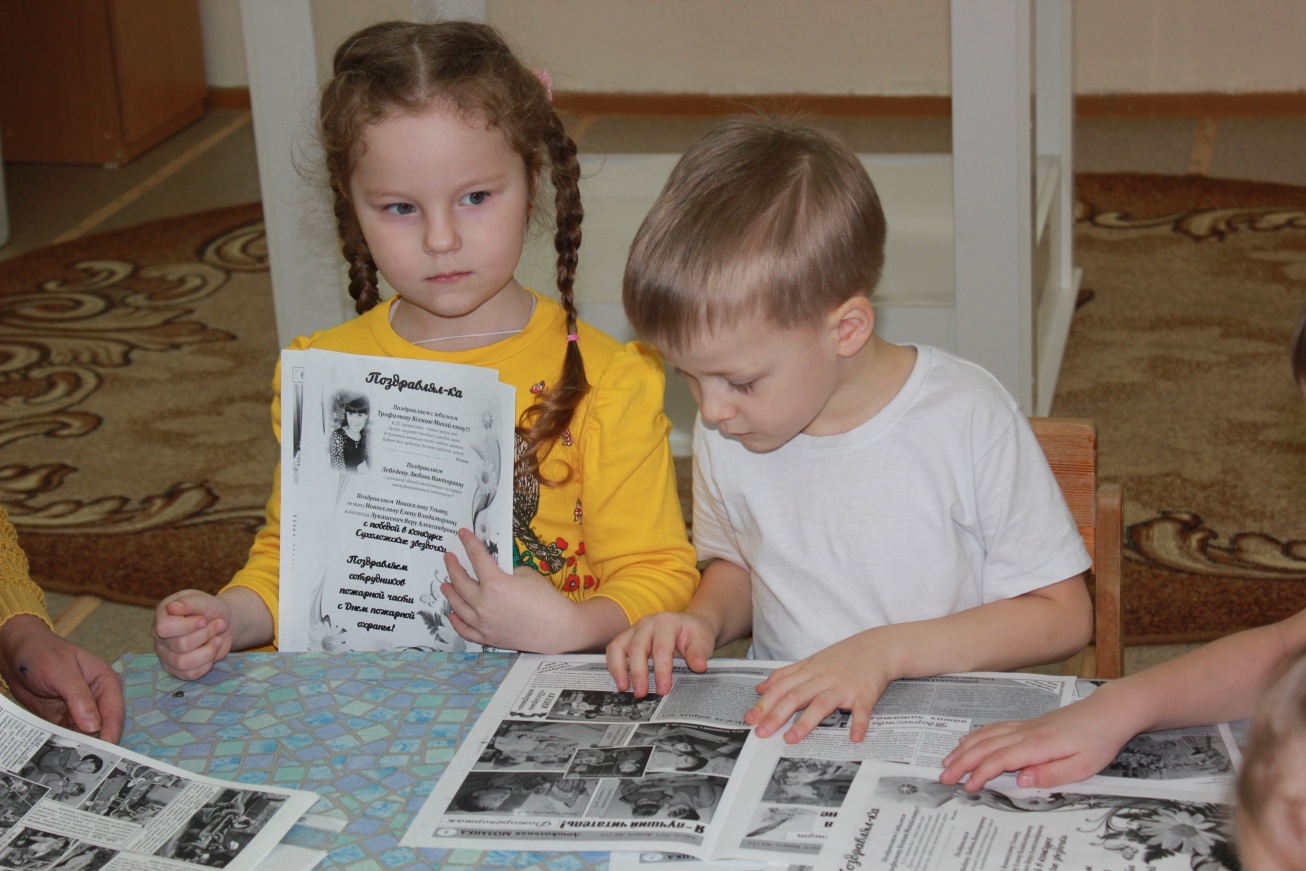 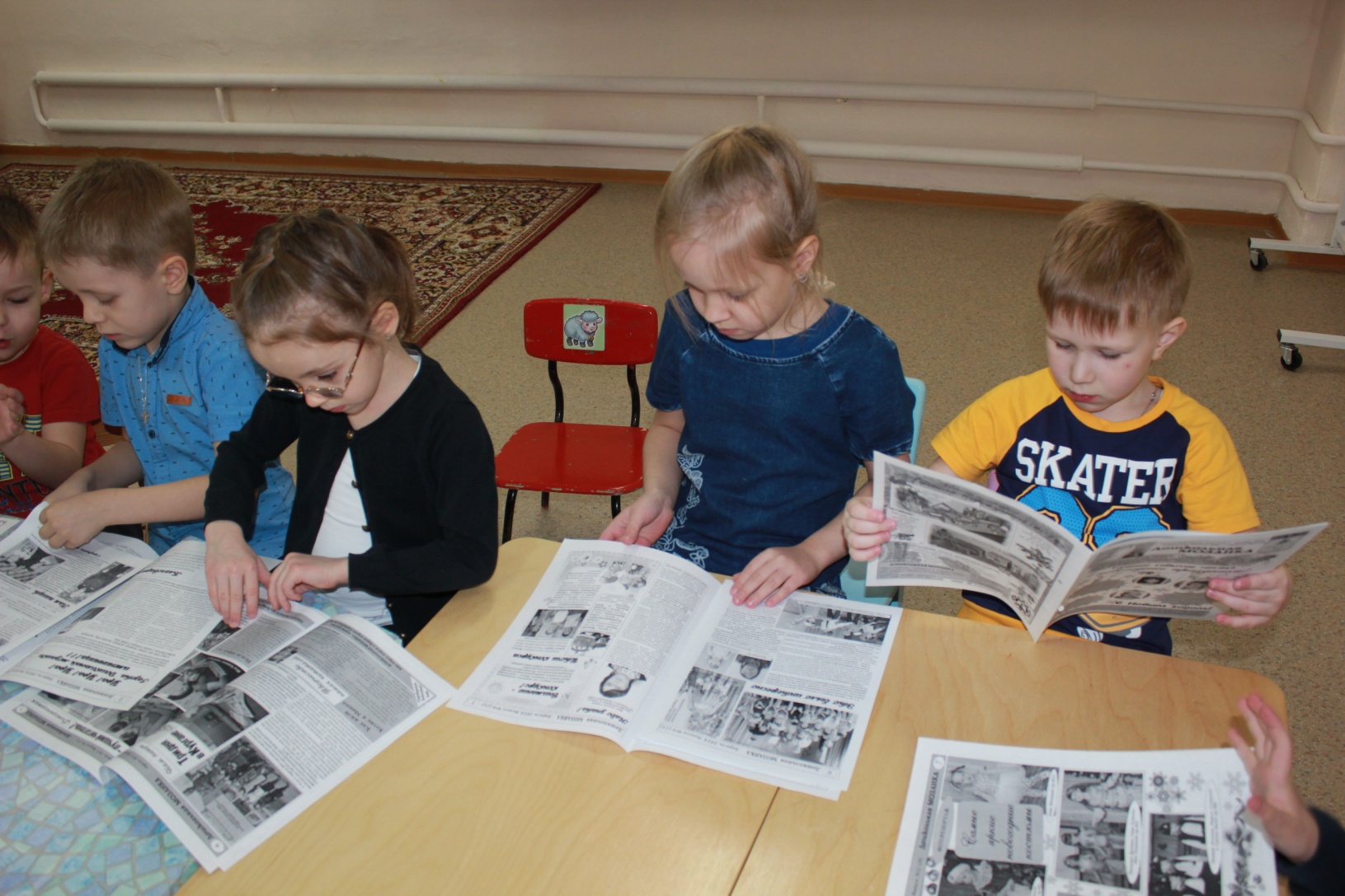 Изучаем полосы газеты МАДОУ №44 «Дошкольная мозаика». Продумываем собственную страницу в газете.
МАДОУ №44
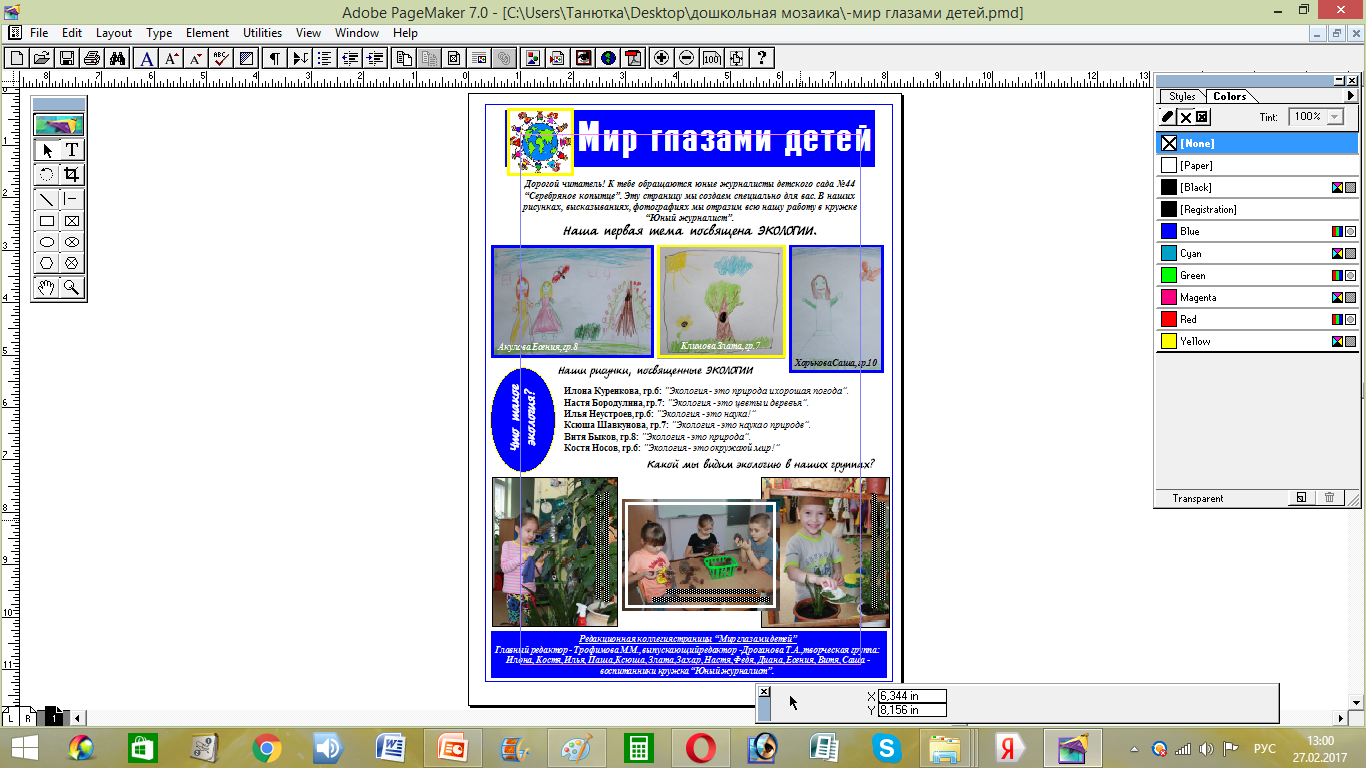 Первый  продукт  
деятельности
«Мир глазами детей» - страница юных журналистов 
в газете «Дошкольная мозаика». Все фотоматериалы, иллюстрации, текстовые сообщения подготовлены воспитанниками кружка «Юный журналист»
МАДОУ №44
Обмен  профессиональным  опытом
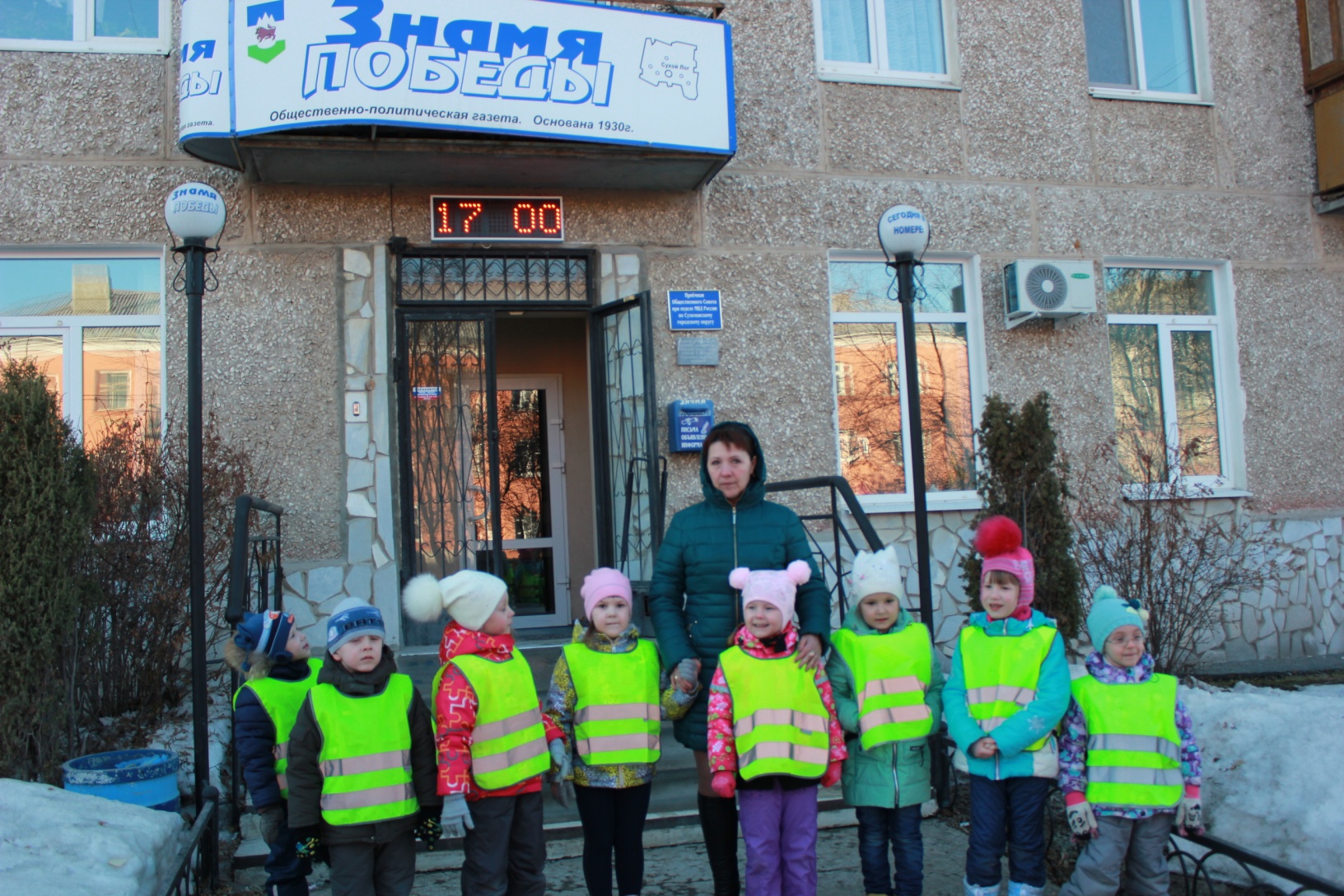 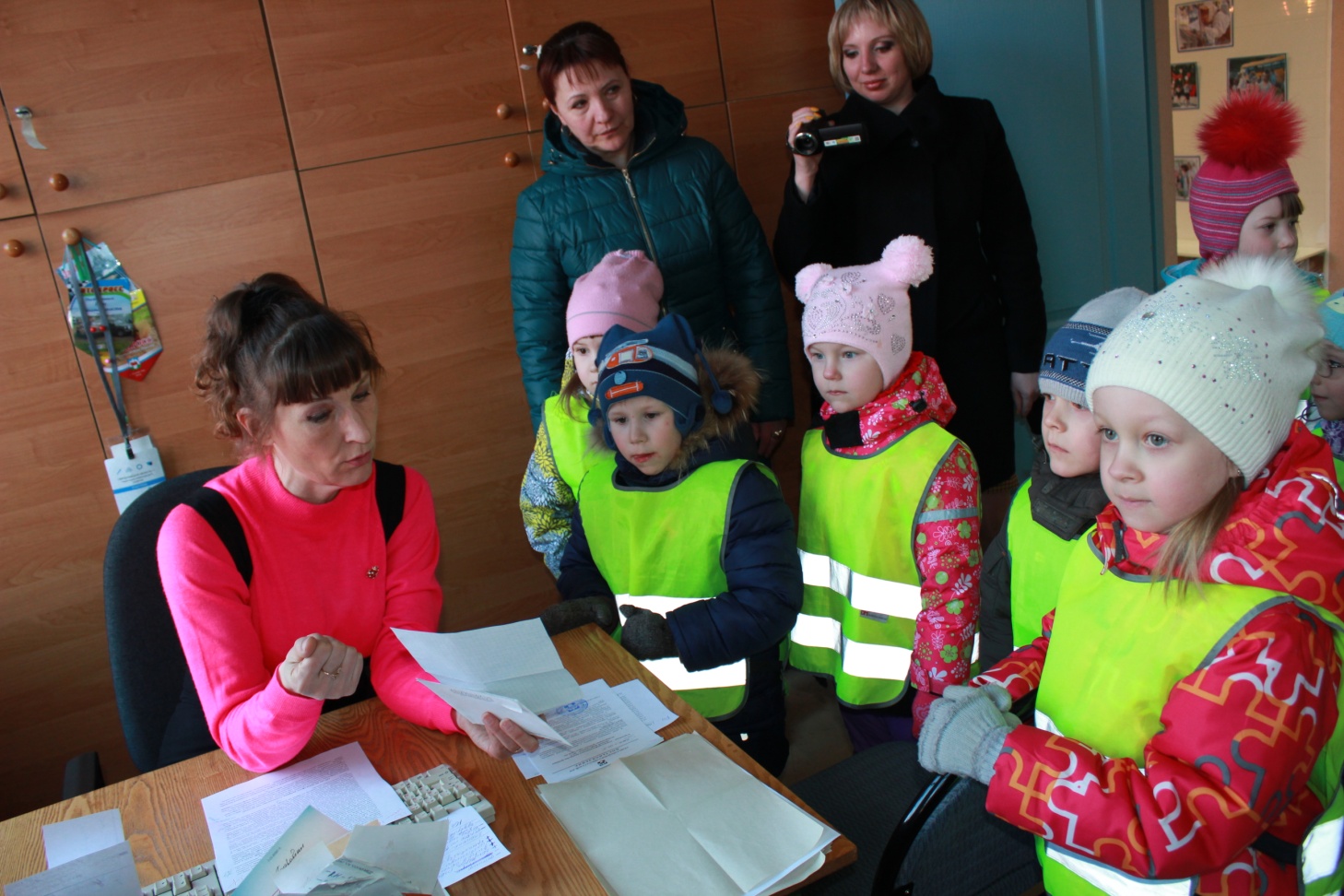 Экскурсия в редакцию муниципальной газеты «Знамя Победы». Беседа о профессии журналиста.
МАДОУ №44
Разделы  программы  кружка  «Юный  журналист»
Газета
Профессия 
журналиста
Операторское 
мастерство
Фото-
мастерство
Телевидение
Мастерство 
ведущего
Мастерство 
корреспондента
МАДОУ №44
Педагоги  кружка  «Юный журналист»
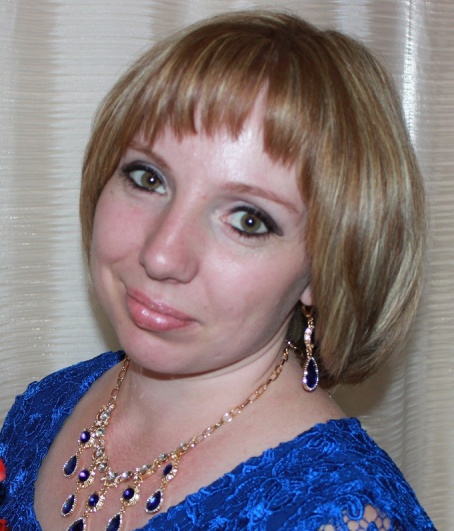 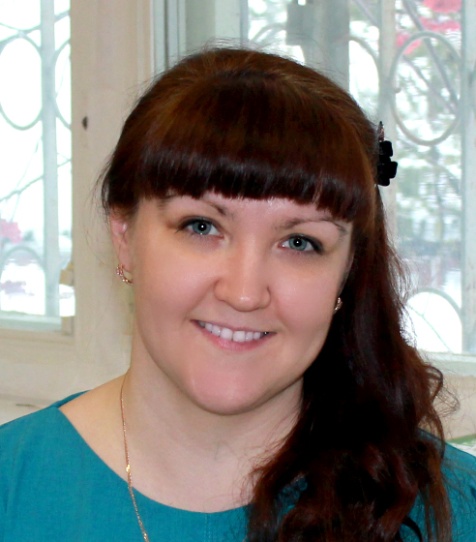 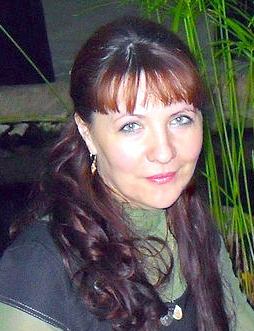 Ловыгина О.А.
отвечает за разделы программы «Операторское мастерство» 
и «Телевидение»
Дроганова Т.А.
отвечает за разделы программы 
«Фото-мастерство» 
и «Газета»
Трофимова М.М.
отвечает за разделы программы «Мастерство корреспондента» 
и «Мастерство ведущего»